Sanofi At a Glance
By: Sandra Fragalla
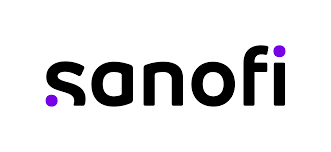 Who is Sanofi:
Sanofi US is divided into four divisions.
Career opportunities
First worldwide supplier
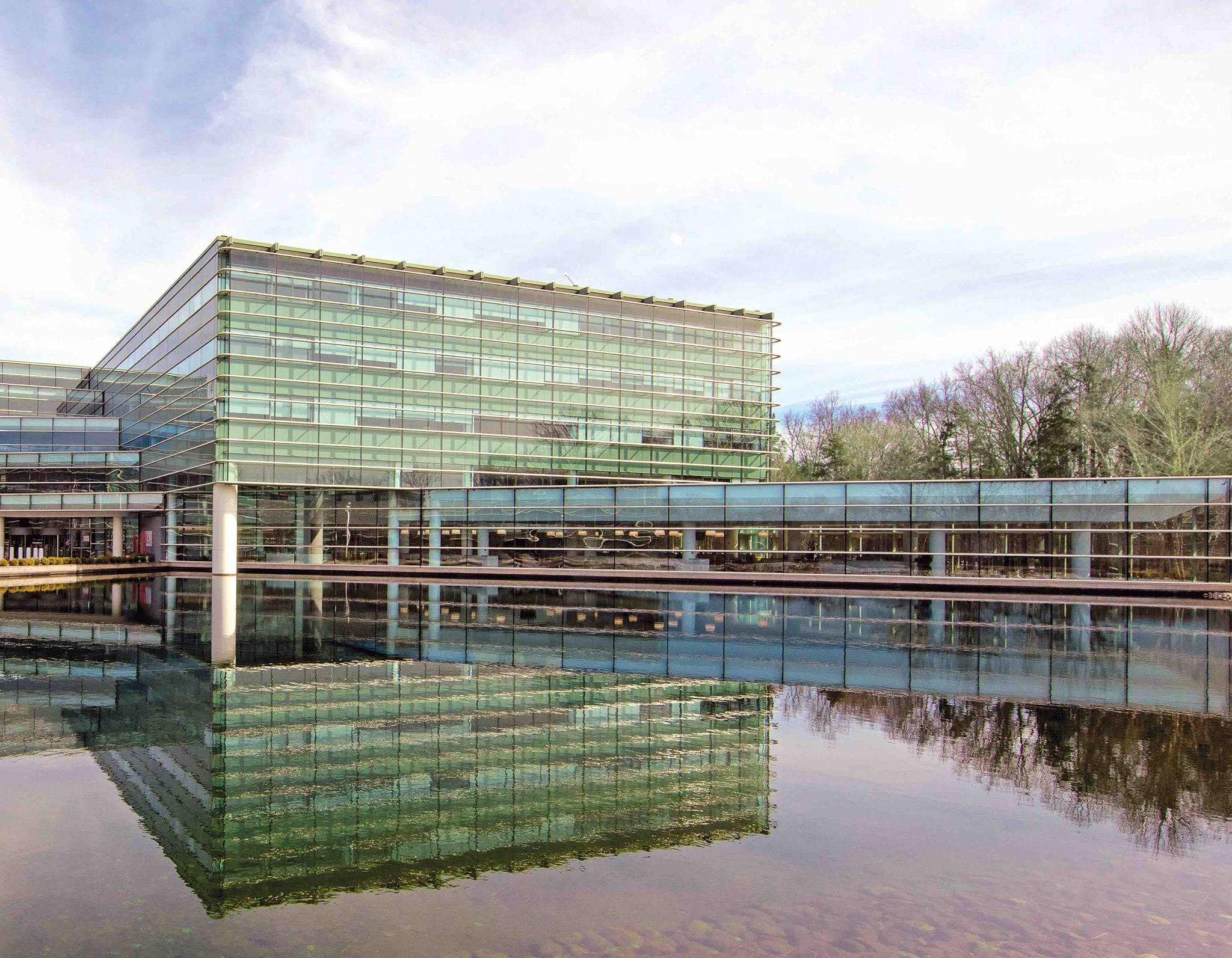 Patients and Healthcare Providers
Run training sessions
Impart knowledge 
Enlighten and Empower individuals
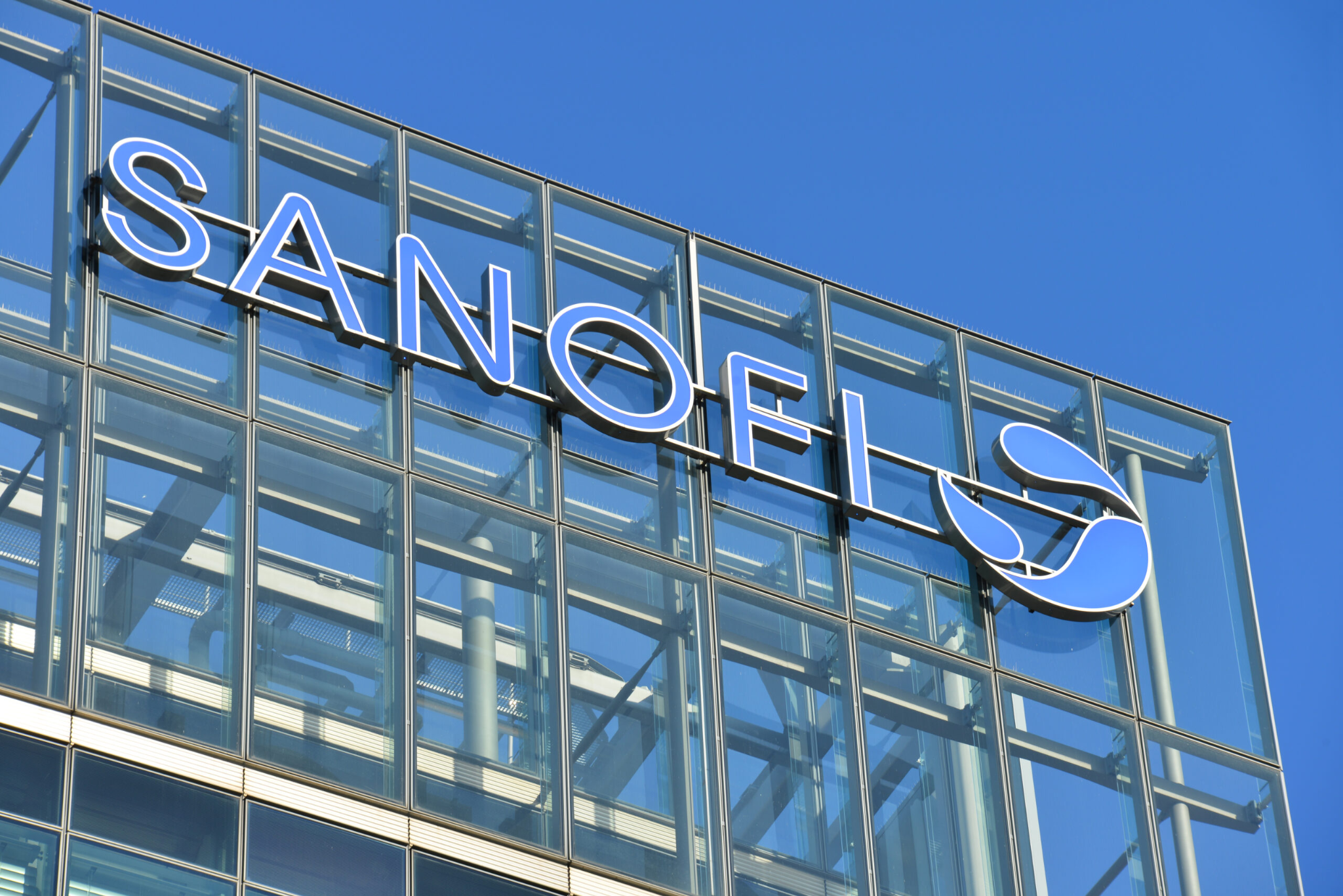 References:
PR: U.S. CDC Advisory Committee unanimously recommends routine use of beyfortusTM (nirsevimab-alip) to protect infants against RSV disease. Sanofi. (n.d.). https://www.sanofi.com/en/media-room/press-releases/2023/2023-08-03-19-21-36-2718475 

https://www.sanofi.com/en

https://rvccmentorprogram.com/mentees2019-3-copy.
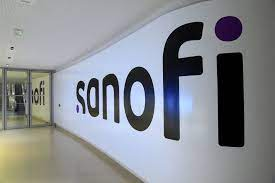